Scheda 02. PROCESSO “BANDO GARA SOPRA SOGLIA: SELEZIONE FORNITORI E VALUTAZIONE CONFORMITÁ”
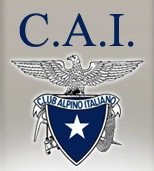 Ufficio Richiedente l’Acquisto
Commissione Giudicatrice
Comitato Direttivo Centrale
ORGANIZZAZIONE DEL LAVORO
Per importi superiori
a 200.000 Euro
1
Nel caso di acquisti per importi superiori a 200.000 Euro occorre indire un bando aperto. L’Ufficio Richiedente l’acquisto elabora il bando, il capitolato d’appalto e la documentazione necessaria e trasmette il tutto al Comitato Direttivo Centrale.
INDIZIONE DI GARA PUBBLICA
Per importi inferiori
a 200.000 Euro
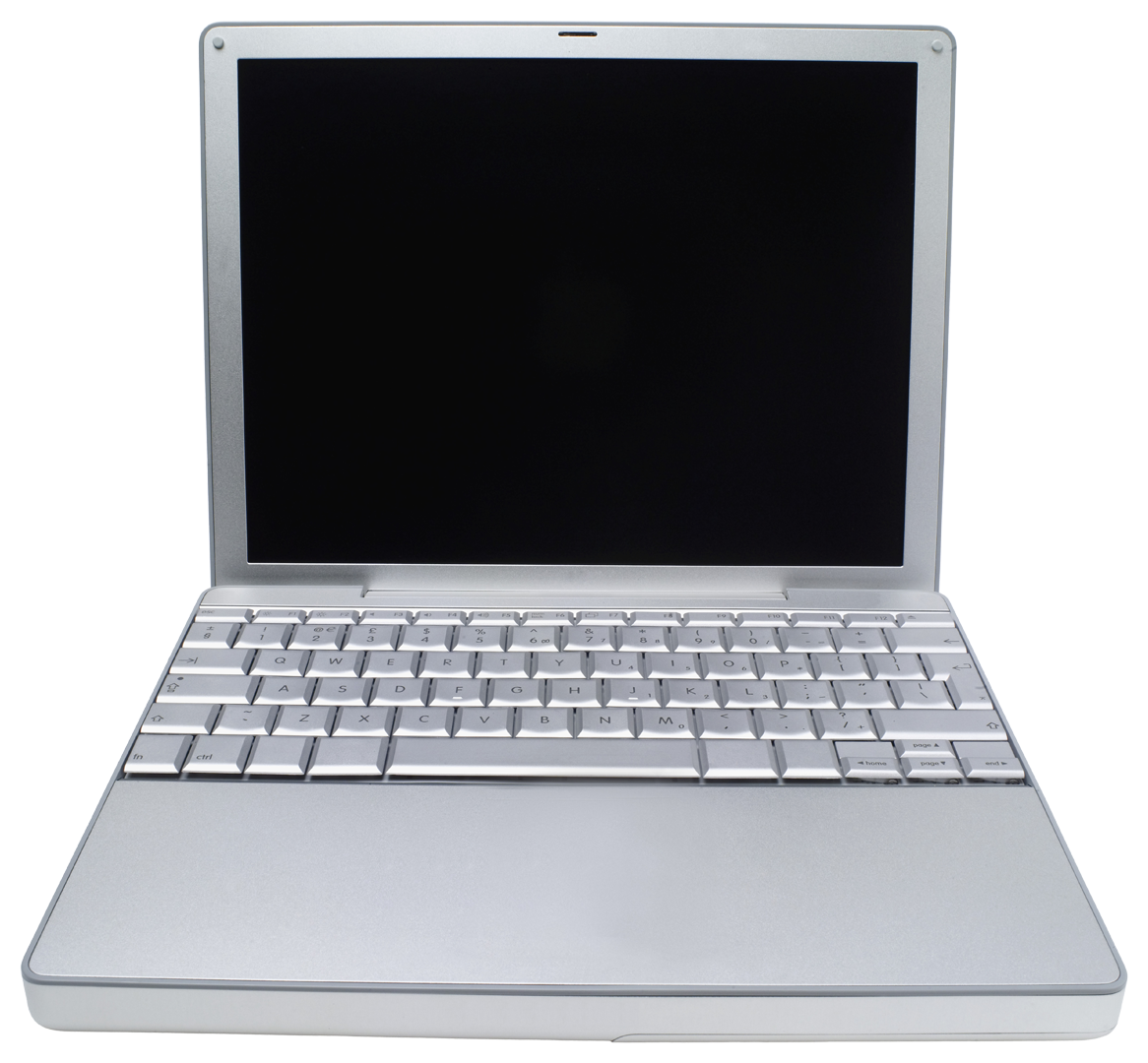 1
PROCESSI
3 - 4
CAPITOLATO.
BANDO
2
Il Comitato Direttivo Centrale approva il bando, il capitolato d’appalto e la relativa documentazione e dà mandato all’Ufficio Richiedente il servizio a procedere.
CAPITOLATO.
2
BANDO
APPROVAZIONE
3
su
Sito internet del CAI
Gazzetta Ufficiale R.I.
Gazzetta Ufficiale C.E
L’Ufficio Referente, quindi, pubblica il bando sul sito internet del CAI, sulla Gazzetta Ufficiale della Repubblica Italiana e sulla Gazzetta Ufficiale della Comunità Europea; inoltre pubblica un estratto del bando su due quotidiani nazionali e su due quotidiani locali.
PUBBLICAZIONE BANDO
3
PUBBLICAZIONE ESTRATTO BANDO
su
2 Quotidiani Nazionali
 2 Quotidiani Locali
DA IMPRESE CONCORRENTI
4
Una volta pubblicato il bando, l’Ufficio Referente riceve eventuali richieste di chiarimento da parte delle imprese potenzialmente concorrenti. 
Qualora le risposte ai chiarimenti comportino il venir meno dell’imparzialità esse vengono pubblicate sul sito internet.
RICHIESTE  DI CHIARIMENTO
4
Se potrebbe venir meno l’imparzialità
RISPOSTA SUL SITO
5
Una volta scaduto il termine di presentazione, non inferiore a 52 giorni dall’invio del bando alla GUCE, l’Ufficio Richiedente il servizio raccoglie le offerte e le relative documentazioni ricevute dalle imprese concorrenti.
DA IMPRESE INTERESSATE
OFFERTE
Scaduto il termine di presentazione
5
6
Il Comitato Direttivo Centrale procede con la nomina della Commissione Giudicatrice, il cui Presidente è sempre il Direttore; i componenti, invece, possono essere sia interni sia esterni, laddove internamente manchino le competenze. Le offerte vengono quindi trasmesse alla Commissione Giudicatrice.
NOMINA COMMISSIONE GIUDICATRICE
6
Formata da
Presidente: Direttore
Componenti: interni e/o esterni
OFFERTE
Elaborato da Soa S.r.l. – Strategie e Organizzazione Aziendale                  Anno 2014
Scheda 02. PROCESSO “BANDO GARA SOPRA SOGLIA: SELEZIONE FORNITORI E VALUTAZIONE CONFORMITÁ” (segue)
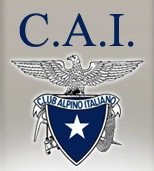 Ufficio Richiedente l’Acquisto
Commissione Giudicatrice
Comitato Direttivo Centrale
e Segreteria
ORGANIZZAZIONE DEL LAVORO
7
Prima seduta pubblica
La Commissione Giudicatrice si riunisce in una prima seduta pubblica (la cui data è indicata nel bando)  per l’apertura delle buste e la verifica della completezza della documentazione; poi in una o più sedute riservate attribuisce punteggi alle imprese concorrenti sulla base di criteri qualitativi precedentemente definiti diversi dal prezzo, e infine in una terza seduta pubblica attribuisce il punteggio in base al prezzo. Quindi stila una graduatoria provvisoria che trasmette all’Ufficio Richiedente il servizio.
ESAME OFFERTE
PUNTEGGI
(su criteri diversi dal prezzo)
Sedute riservate
7
Ultima seduta pubblica
PUNTEGGI
(in base al prezzo)
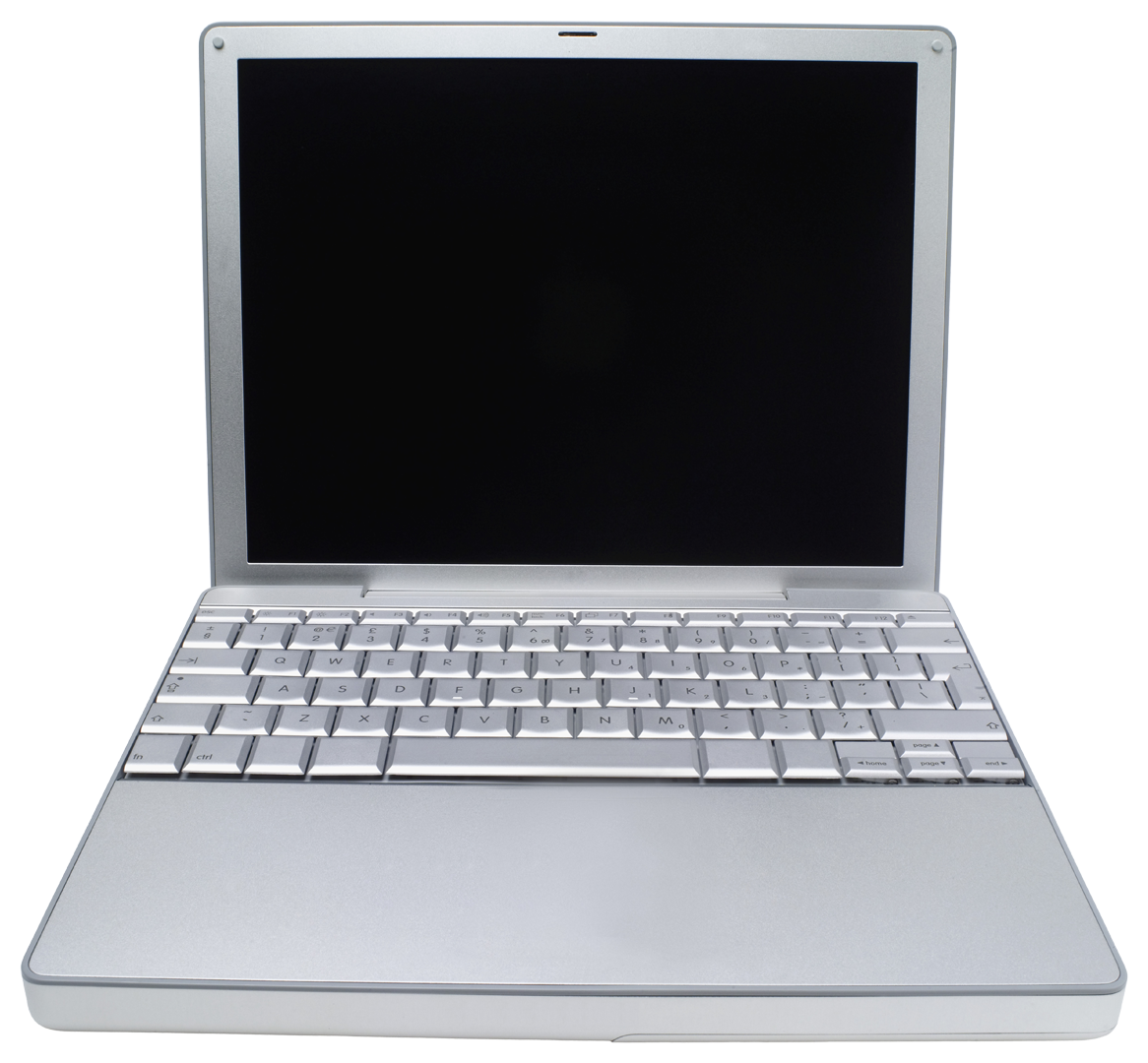 GRADUATORIA PROVVISORIA
GRADUATORIA PROVVISORIA
8
L’Ufficio Richiedente l’acquisto verifica i requisiti, previsti dalla normativa e dal bando, della ditta aggiudicataria ed elabora la delibera, che trasmette alla Responsabile dell’Area Amministrativa affinché apponga il visto per la copertura finanziaria; dunque la delibera viene trasmessa al Comitato Direttivo Centrale per l’adozione.
VERIFICA REQUISITI DELLA DITTA AGGIUDICATARIA
A RESP. AREA AMMINISTRATIVA
DELIBERA
8
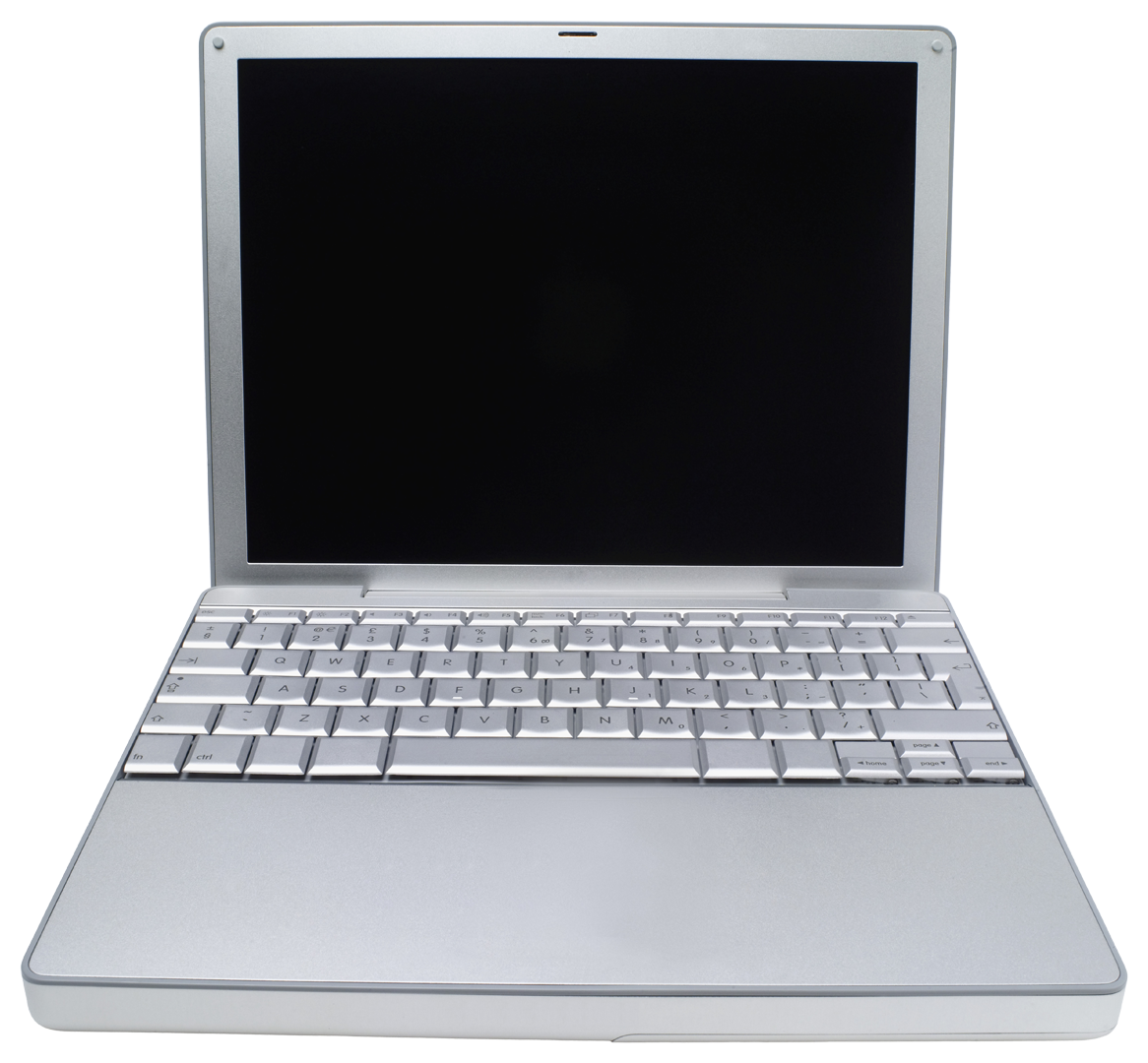 DA RESP. AREA AMMINISTRATIVA
DELIBERA
(con visto)
Alternative
ADOZIONE
9
A  DITTA AGGIUDICATARIA
L’Ufficio Richiedente comunica l’esito all’aggiudicatario e, dopo almeno 35 giorni, si procede alla stipula del contratto, firmato dal Direttore.
COMUNICAZIONE ESITO
9
Dopo almeno 
35 giorni
CONTRATTO
(firmato da Direttore)
10
Se si rilevano delle difformità durante il periodo di esecuzione del contratto, il Responsabile dell’Ufficio Richiedente il servizio procede con la contestazione al fornitore, secondo le modalità determinate nel capitolato d’appalto.
Se difformità durante il periodo del contratto
10
A FORNITORE
CONTESTAZIONE
LEGENDA:
Azioni
Elaborazione/Sequenza
Documenti
Trasmissione
Procedura informatica
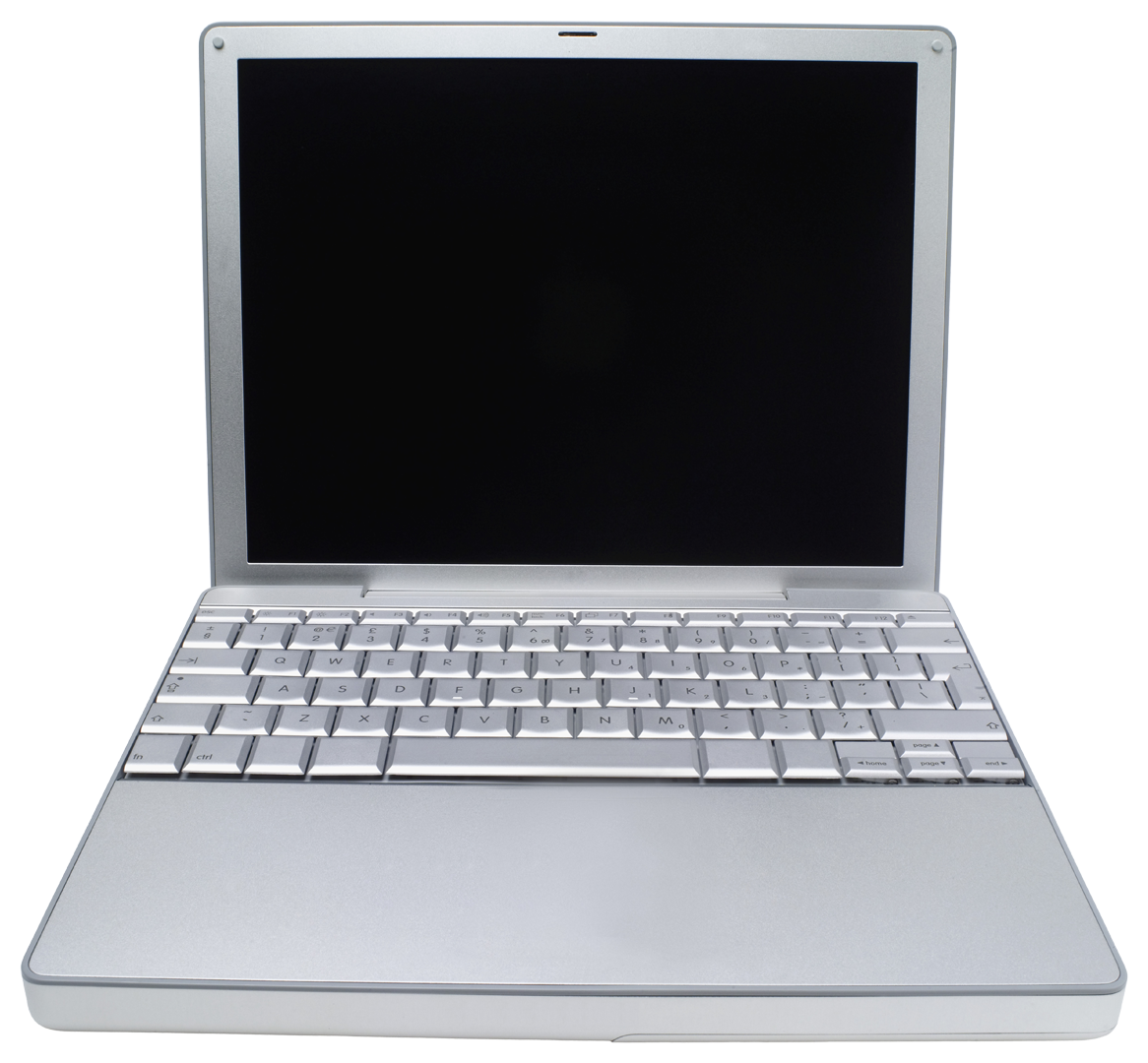 Specificazioni
Elaborato da Soa S.r.l. – Strategie e Organizzazione Aziendale                  Anno 2014